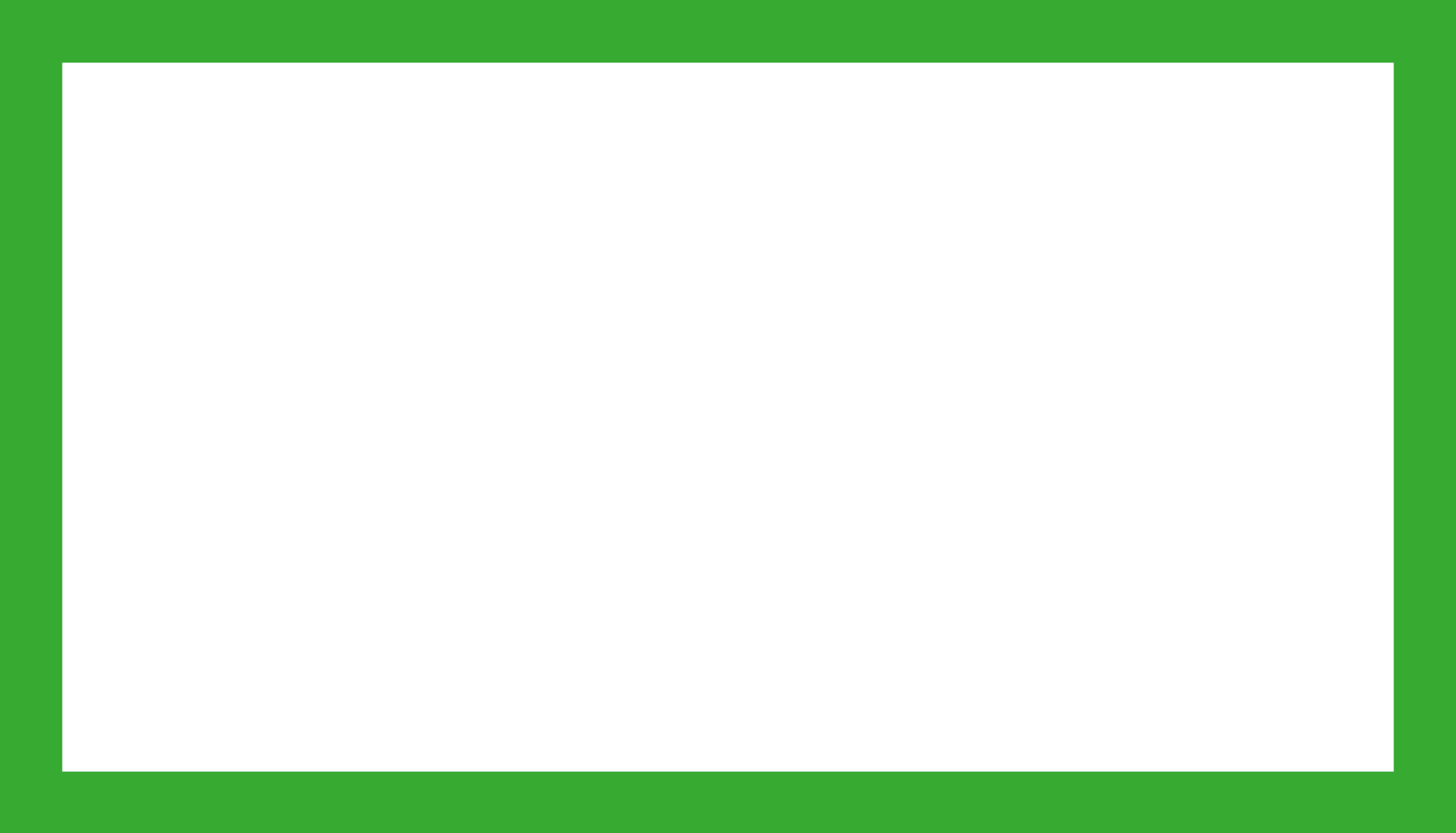 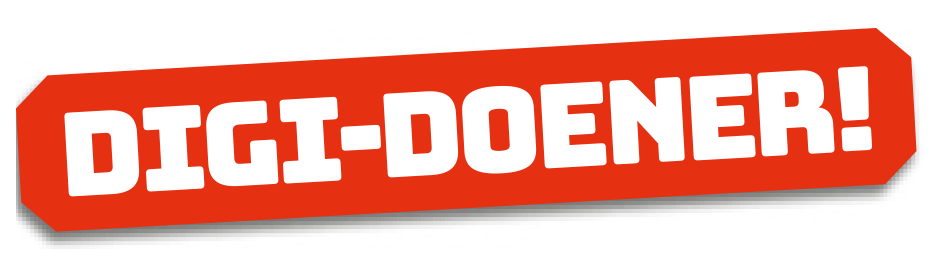 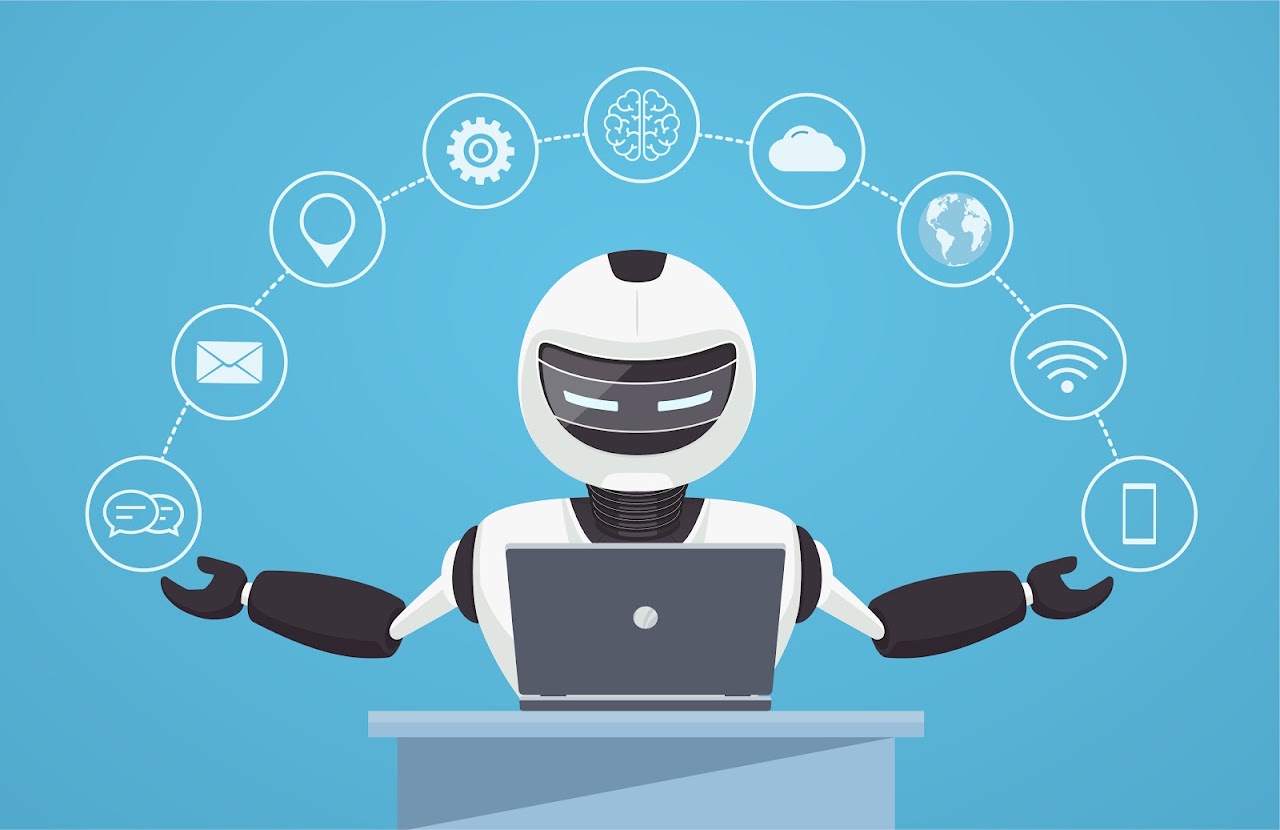 Digitale hulpjes!
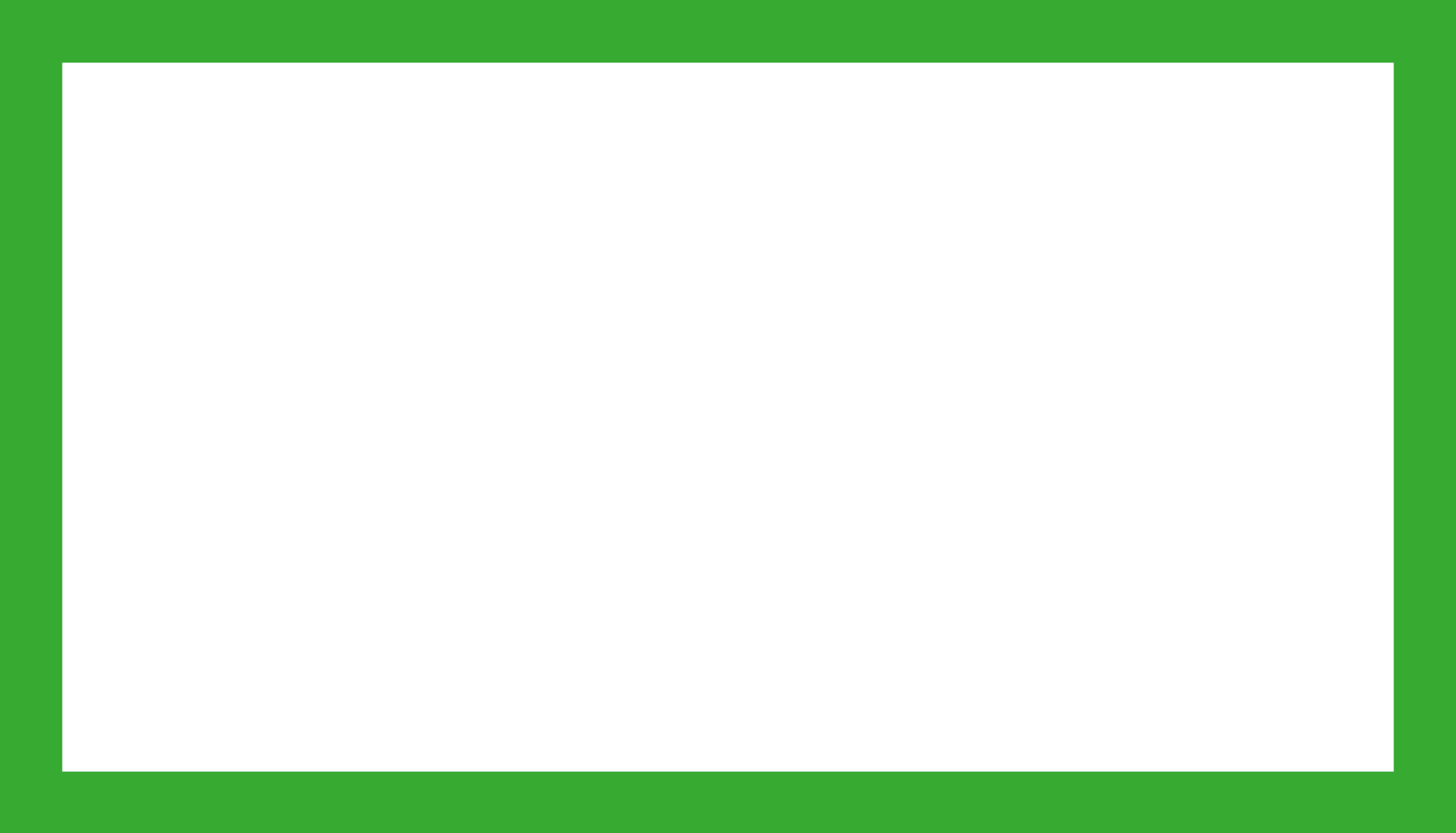 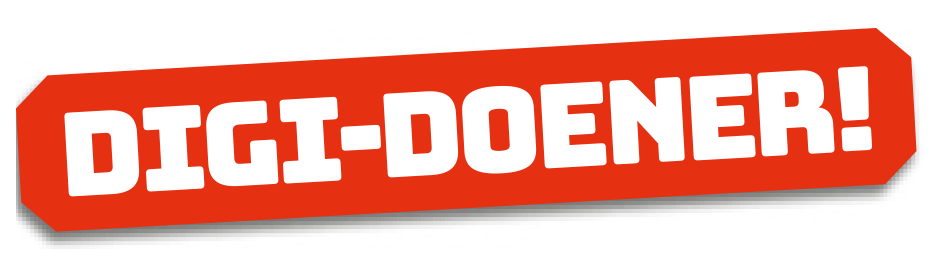 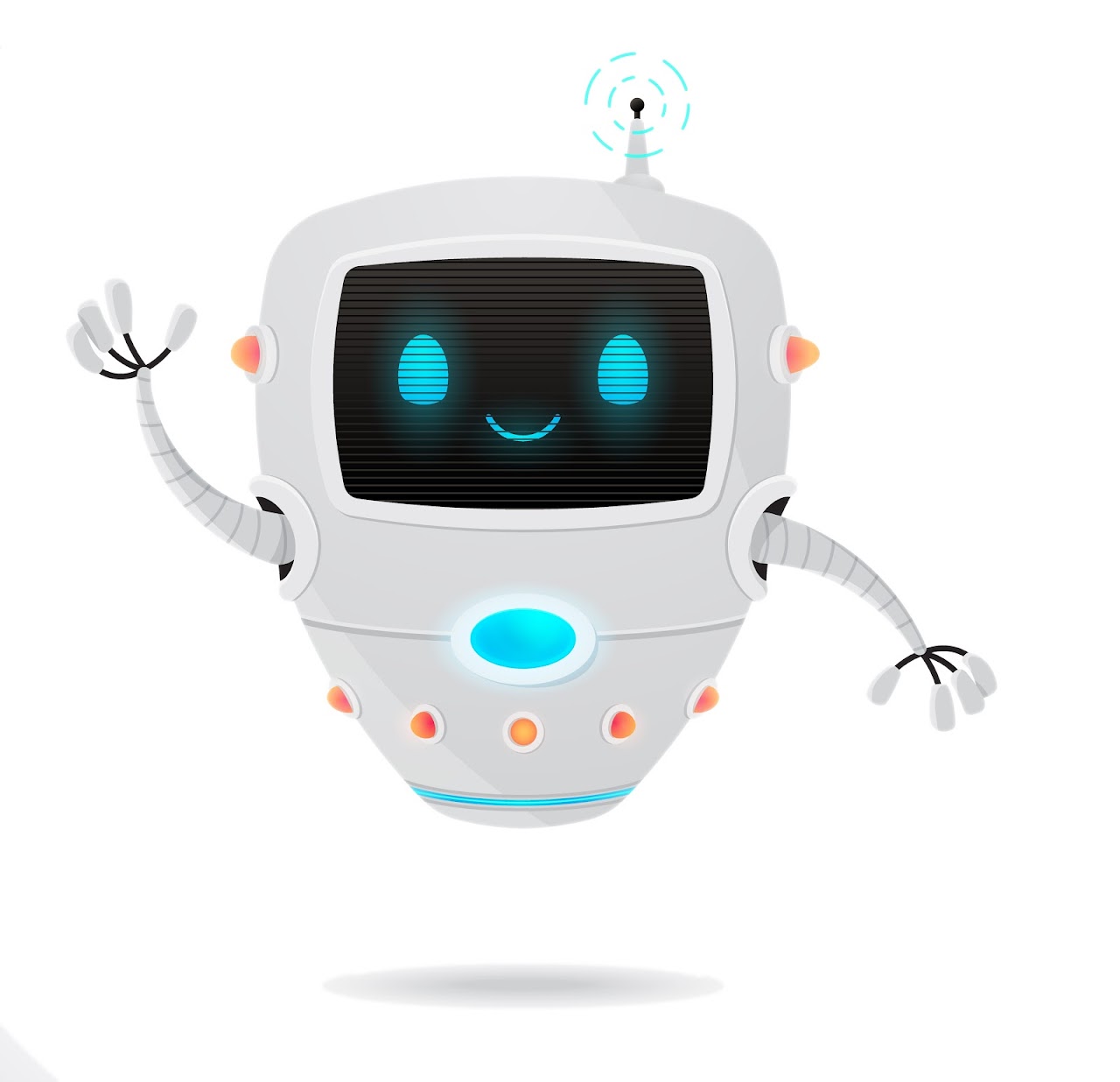 Hallo, ik ben Kwestie.
Wat wil je weten?
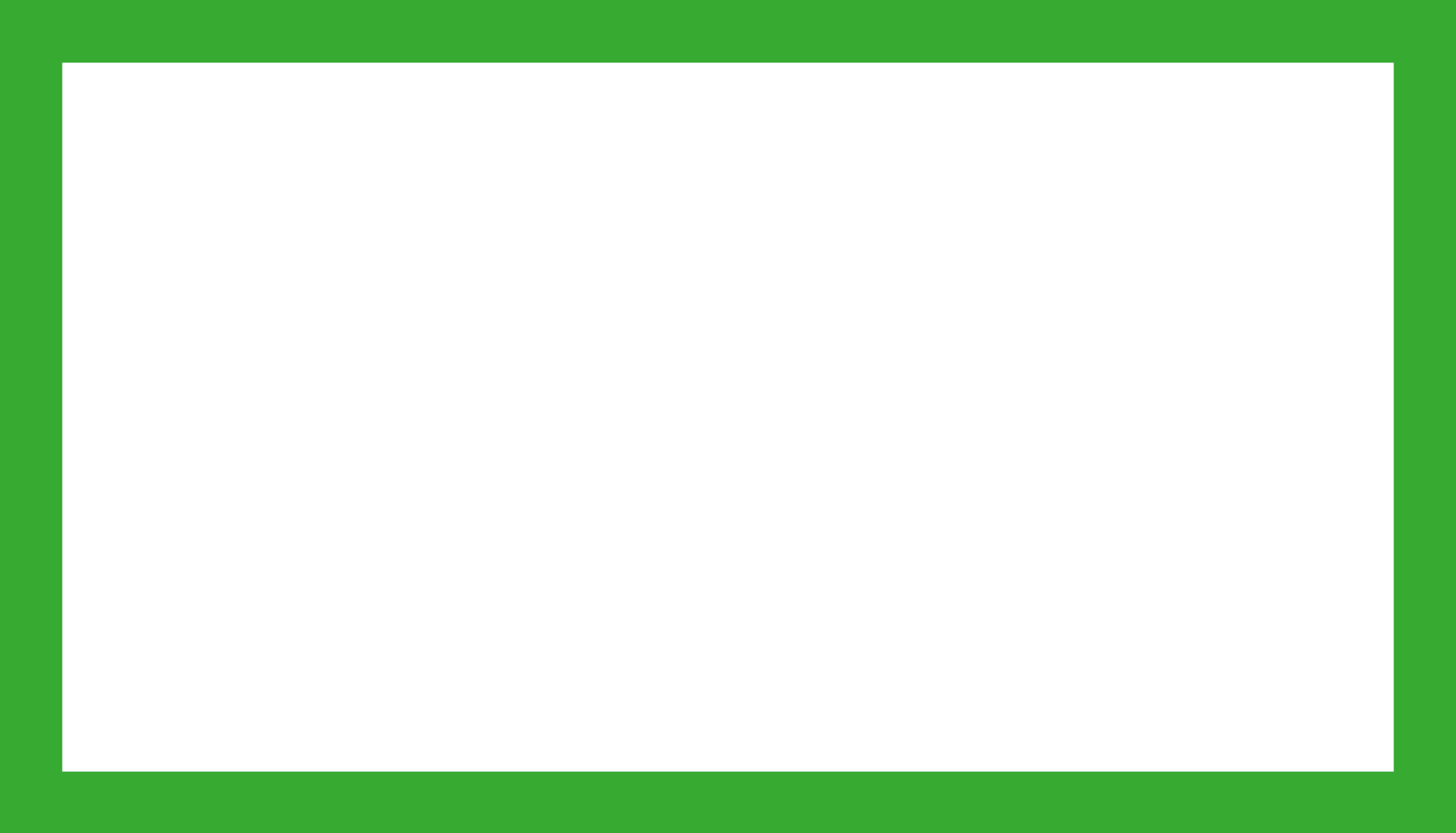 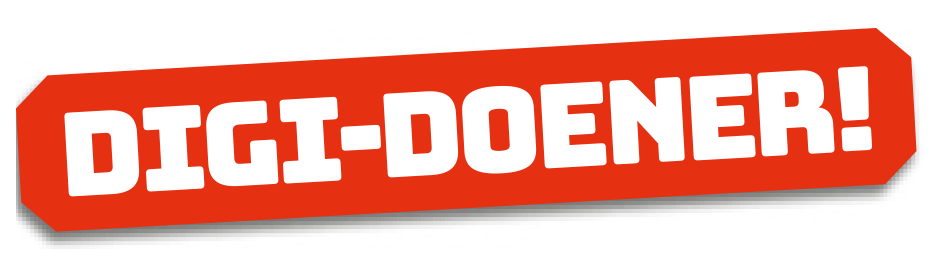 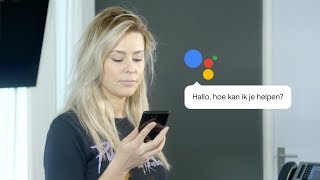 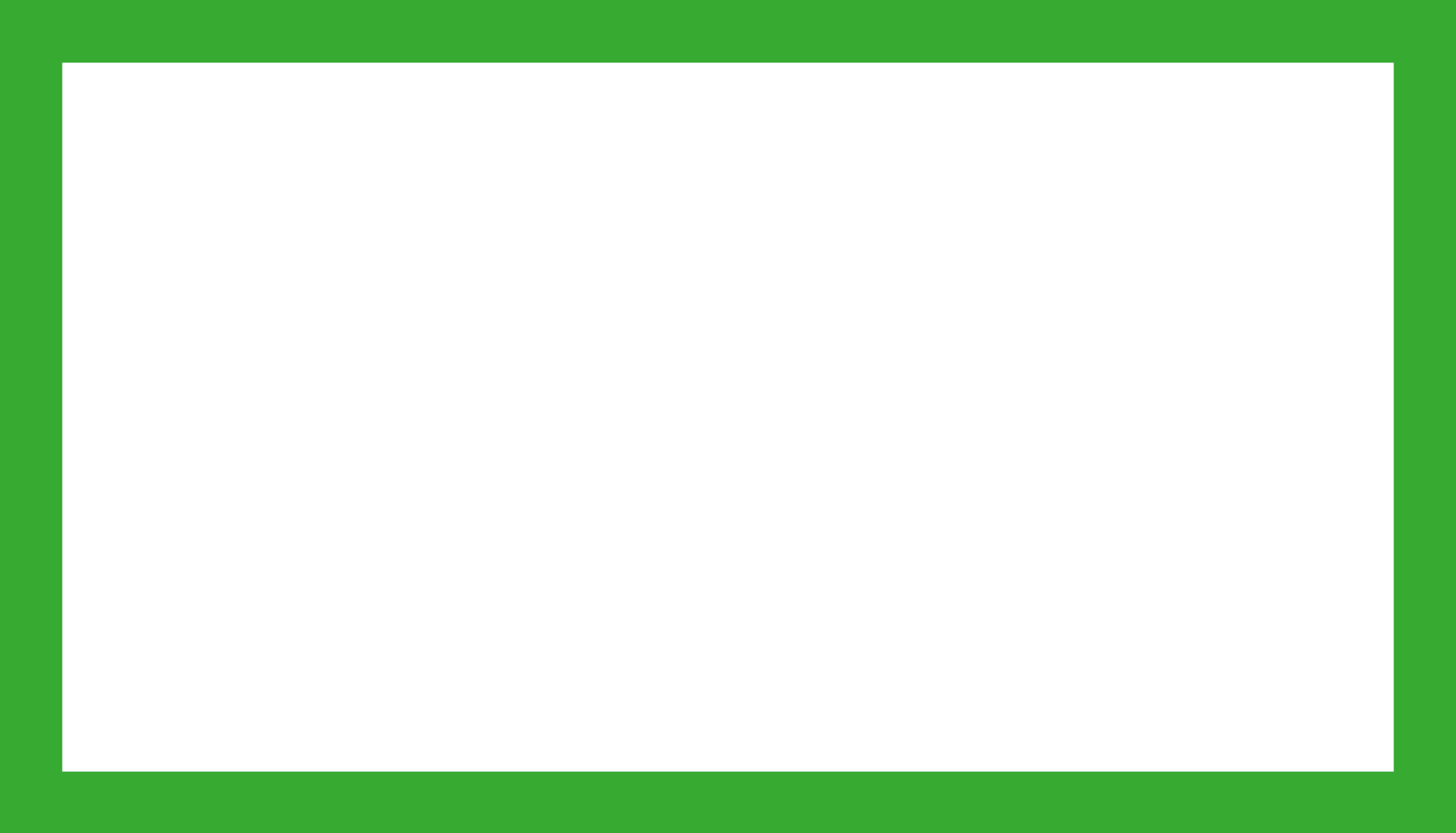 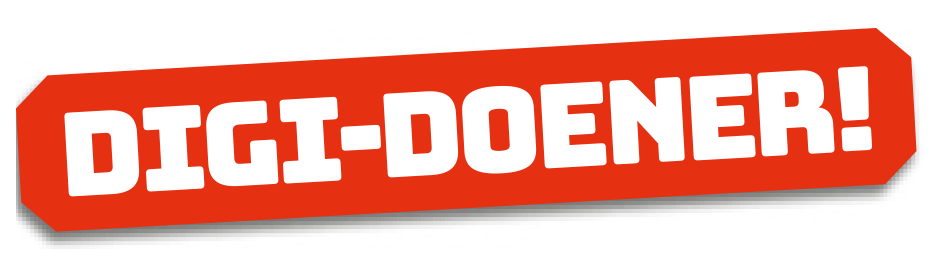 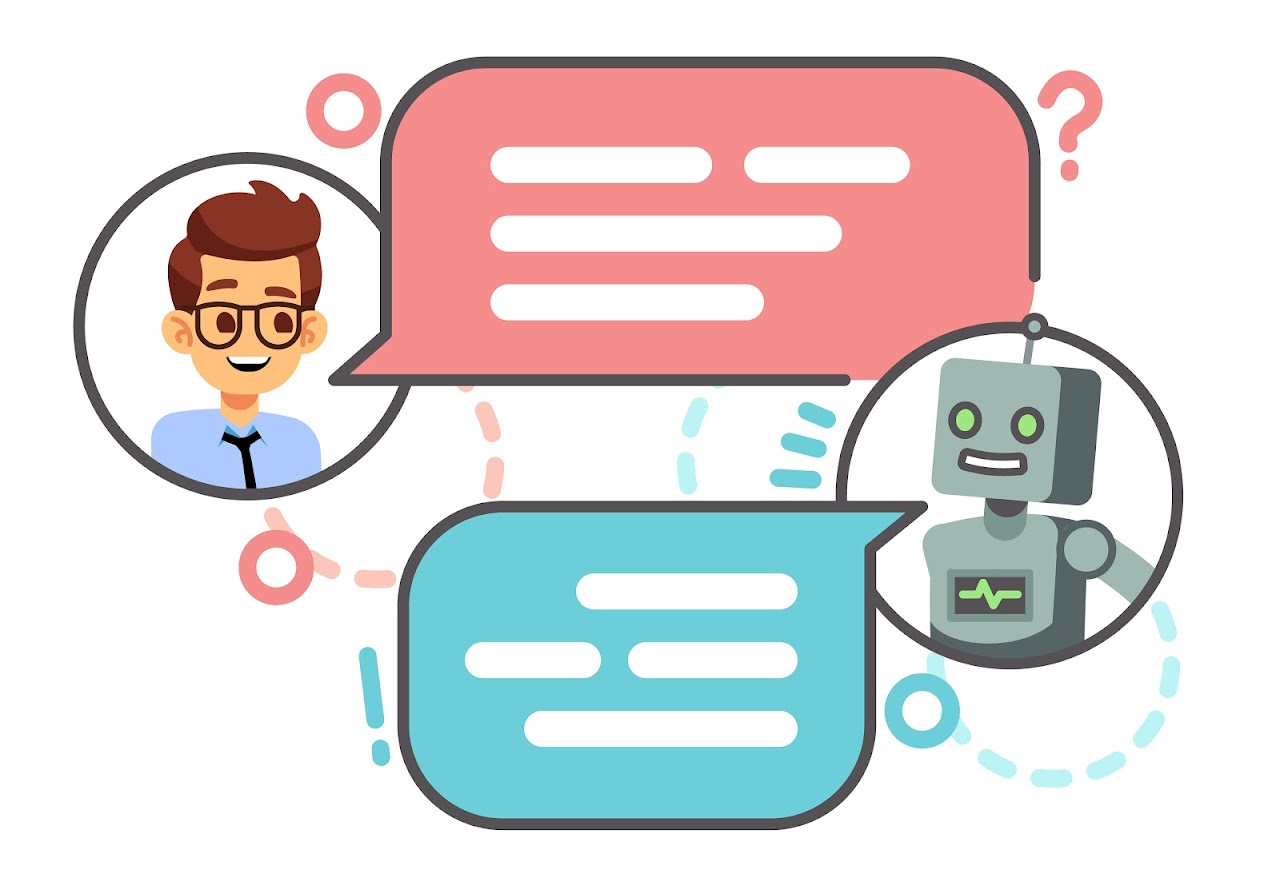 Hoe werkt het?
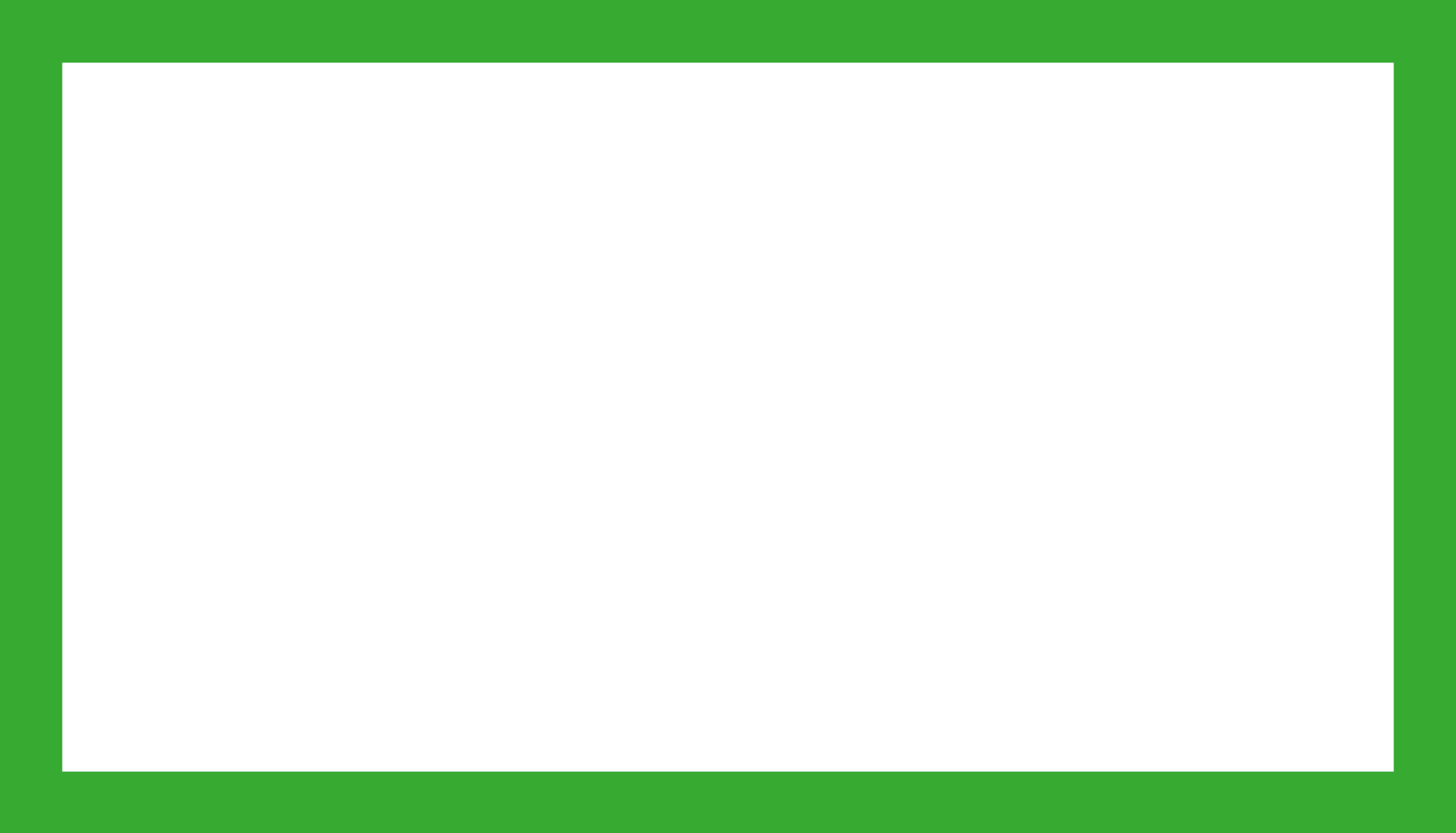 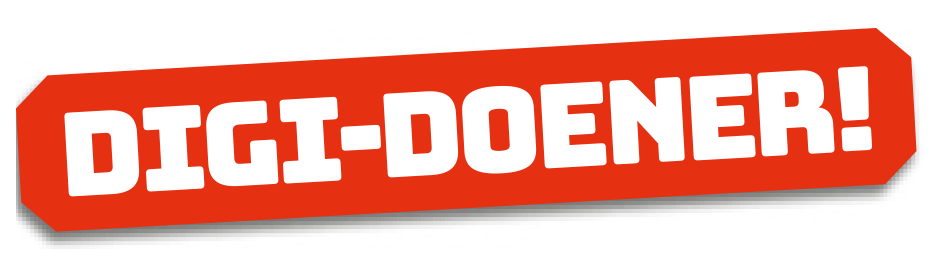 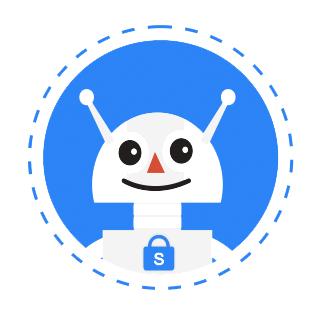 Dit is Chatbot Pietza!

Je kunt bij hem pizza bestellen.
Of iets anders!
Typ maar eens friet.
En typ daarna pizza.
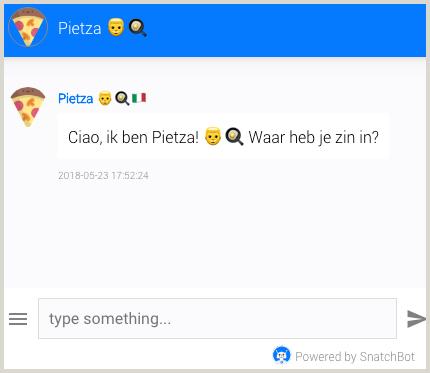 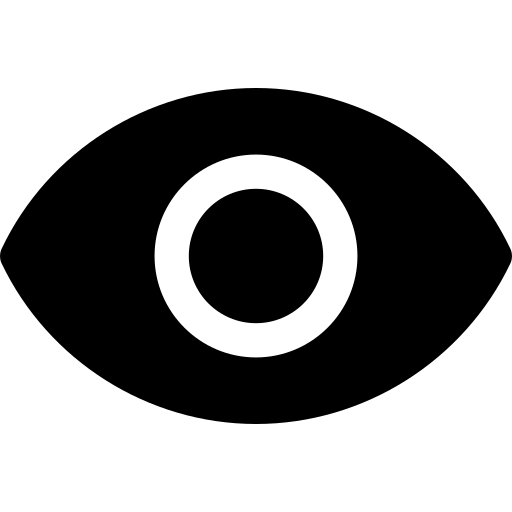 https://digi-doener.link/pietza
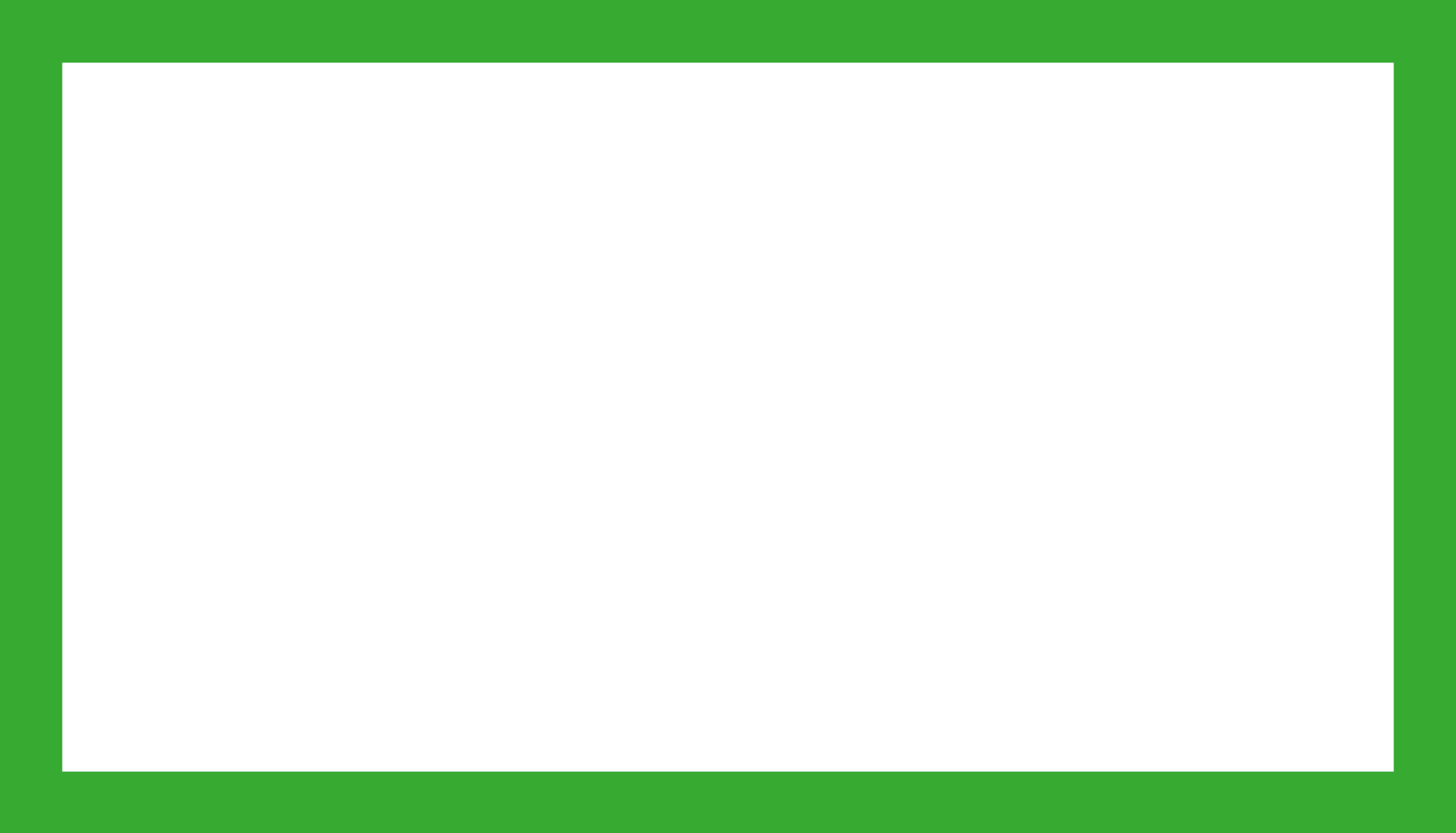 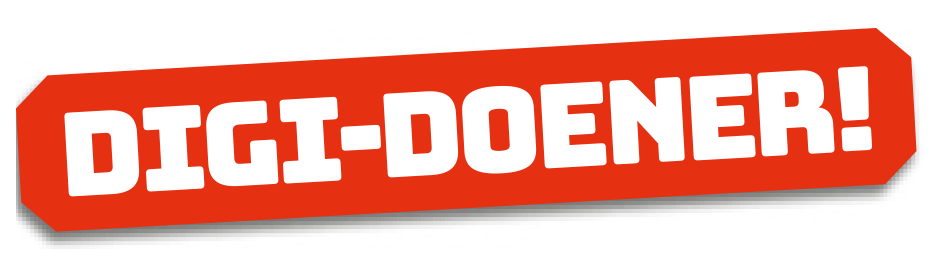 Handig om te leren om…
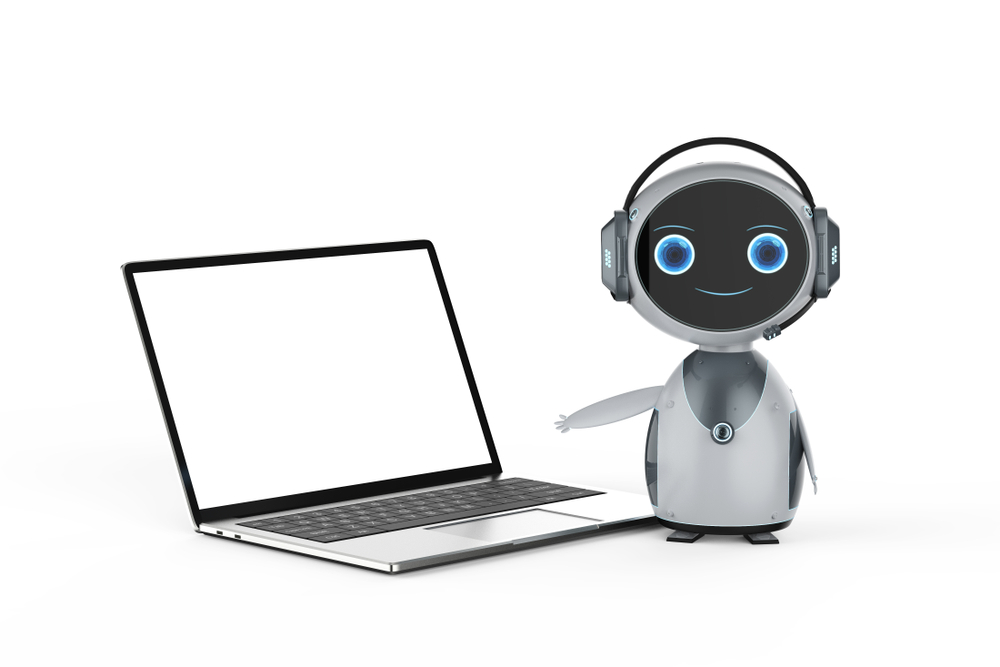 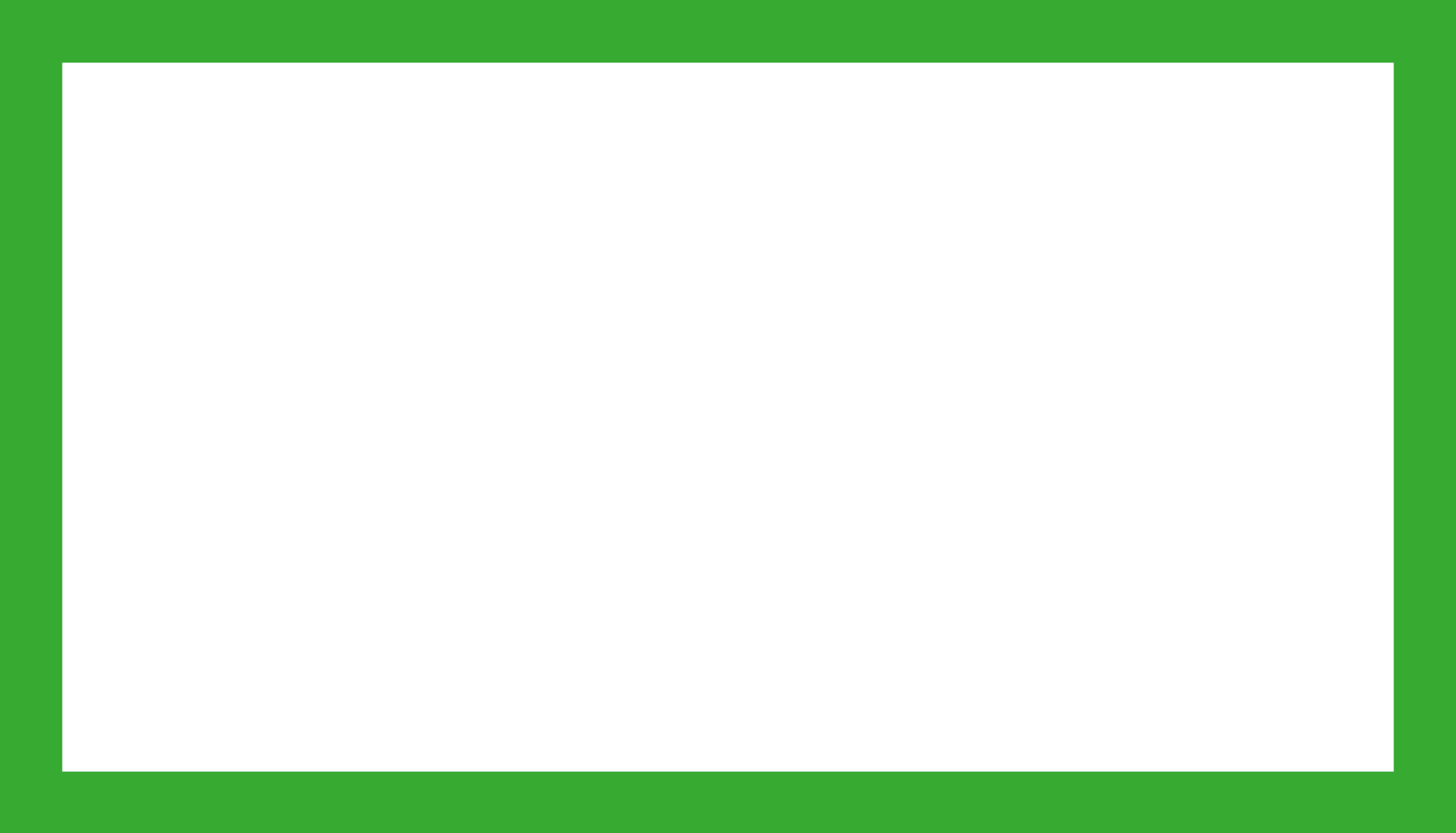 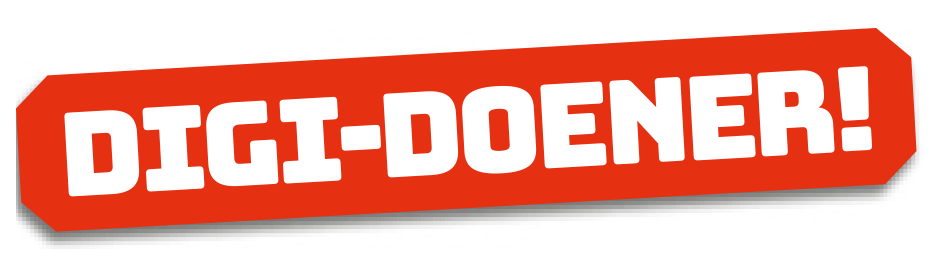 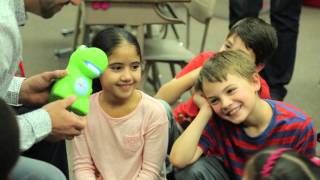 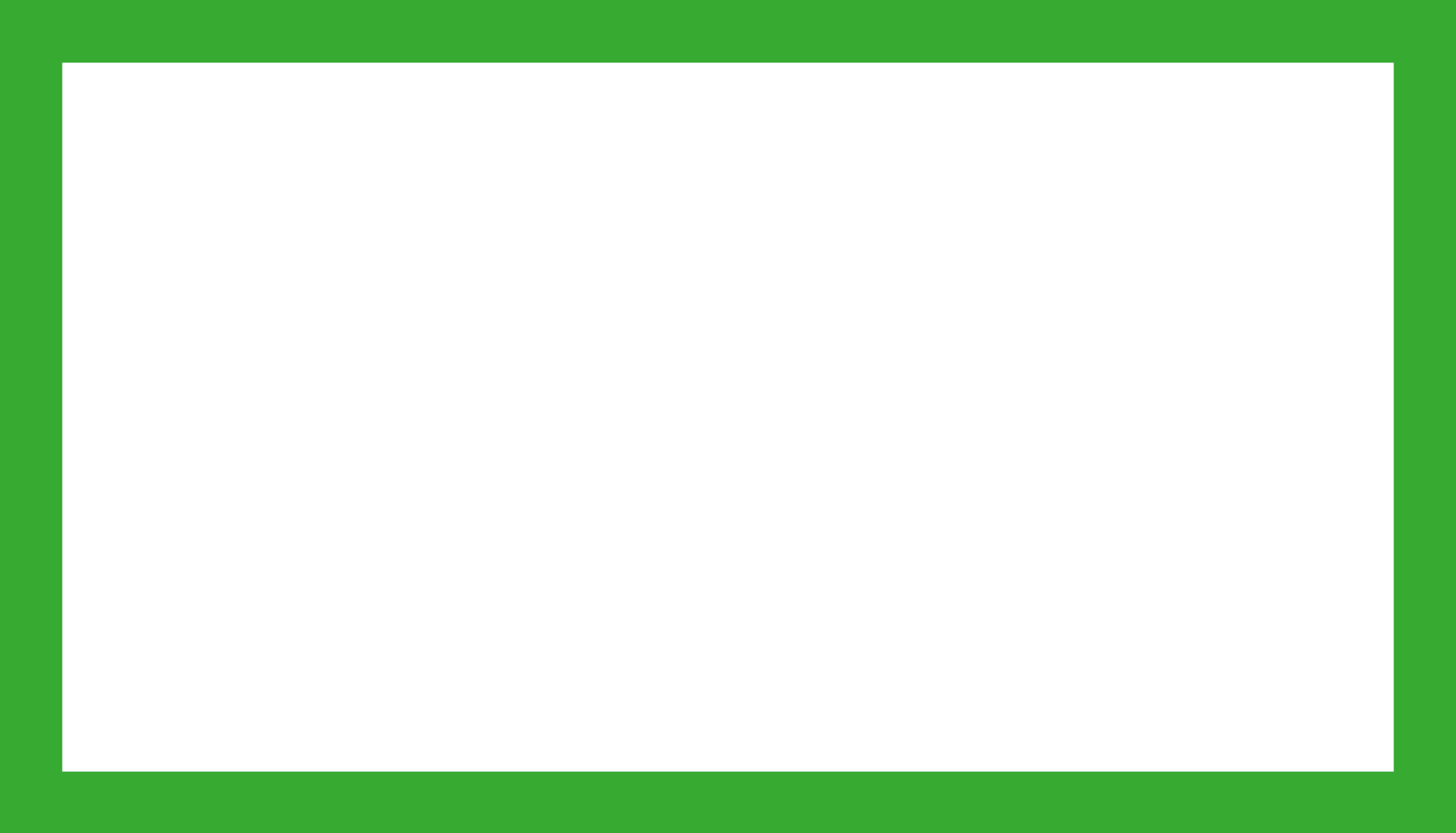 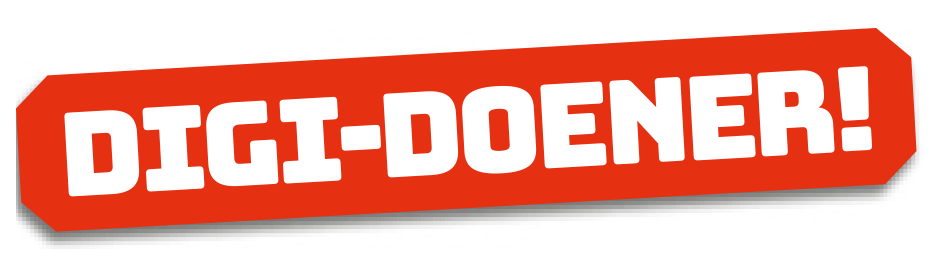 Je eigen digitale assistent!
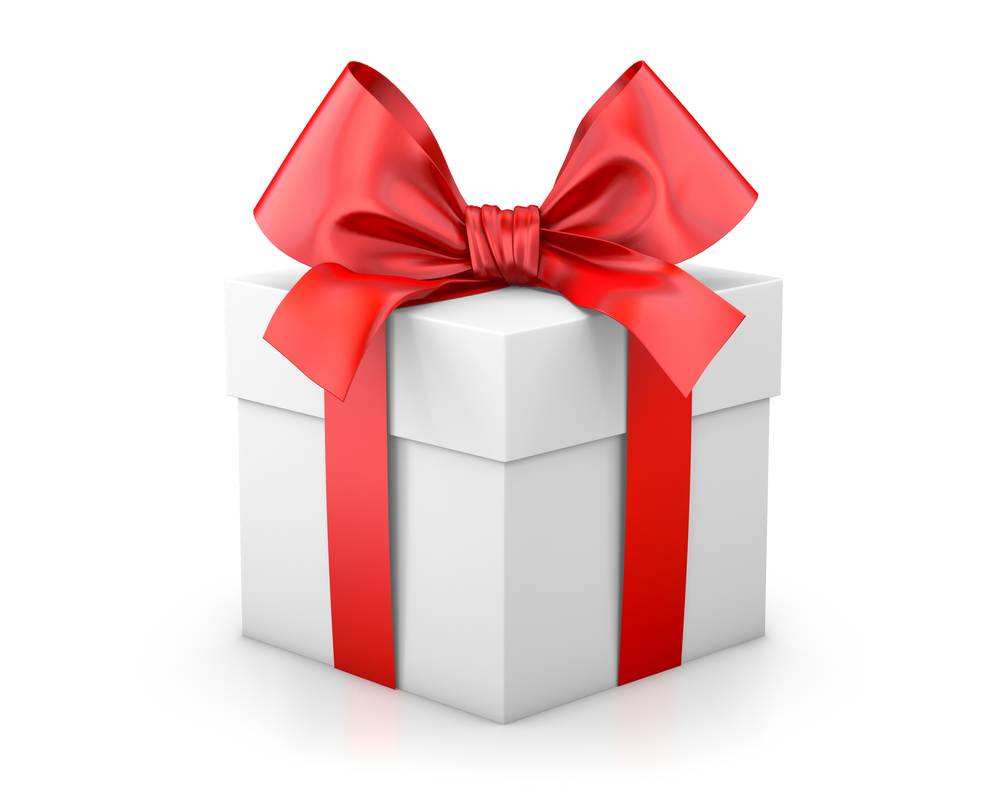 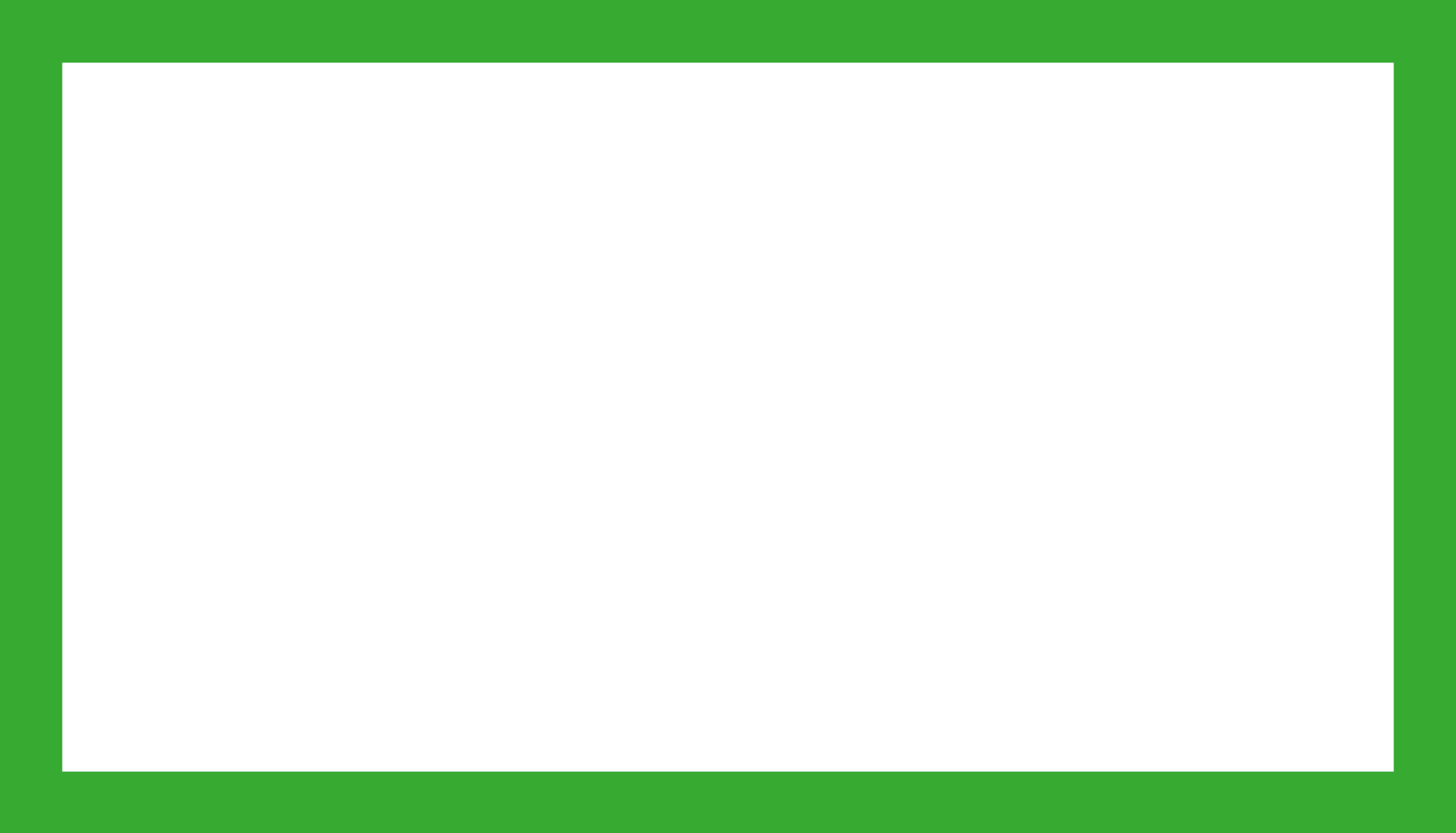 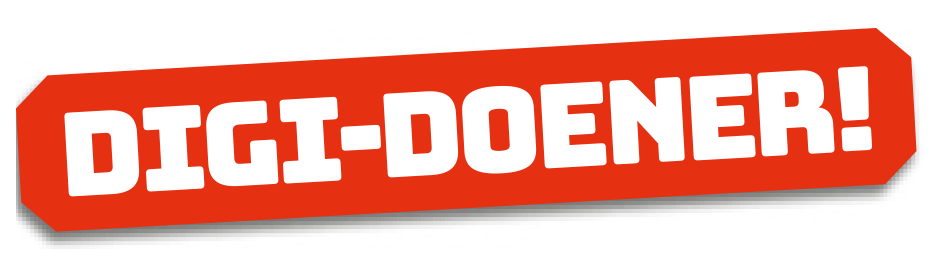 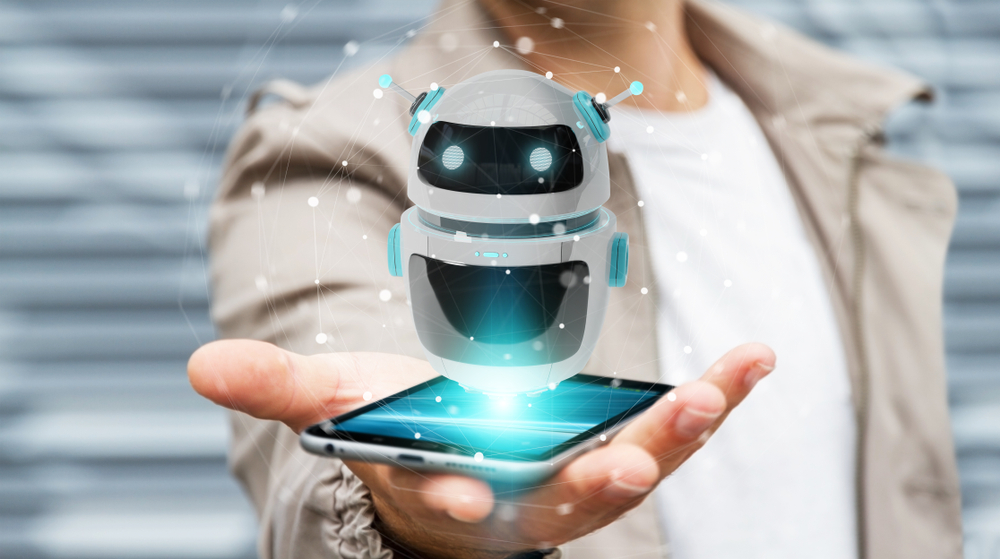 En dus…